Мы разные – в этом наше богатство, мы вместе – в этом наша сила.
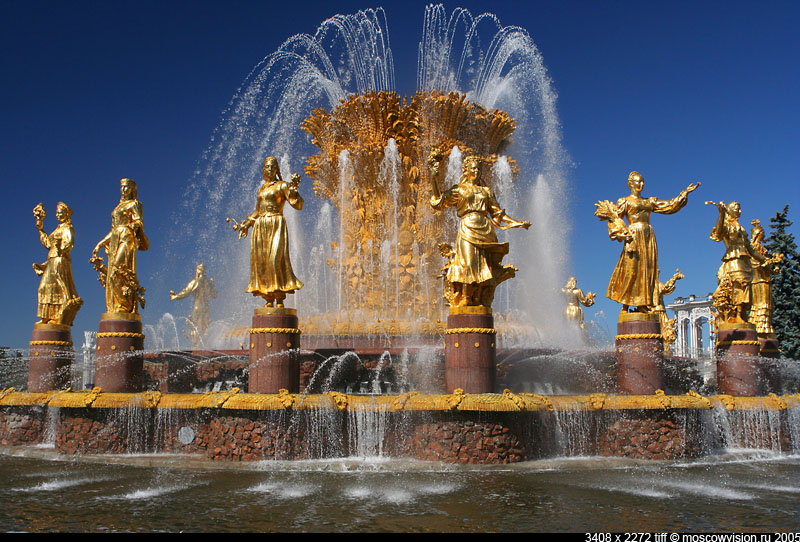 «Наша страна исторически формировалась как союз многих народов и культур. И основу духовности самого российского народа испокон веков составляла идея общего мира – общего длялюдей различных национальностей и конфессий».                   В.В. Путин
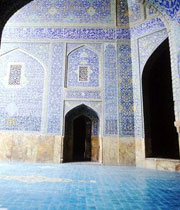 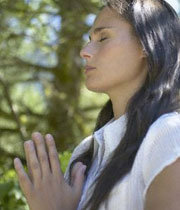 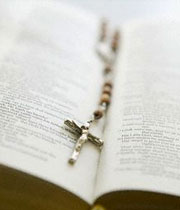 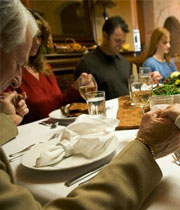 Москва – многонациональный город. Единство москвичей различного этнического происхождения спасало город в наиболее тяжелые для него времена. Ярким примером этого является Московская битва 1941-1942 гг. Это сражение, ставшее первым крупным успехомСоветского Союза в борьбе с фашистской Германией, продемонстрировало, что одним из решающих факторов, обеспечивших разгром вражеских войск, являлся союз народов СССР. Но примеры можно привести не только из Московской битвы.
Сержант Яков Павлов и 
его знаменитый дом 
в центре Сталинграда. 
Сержант защищал его с горсткой бойцов
 12 национальностей. 
Немцы положили за этот дом 
больше жизней, чем за Париж, 
но в отличие от Парижа этот дом не взяли
Национальный состав Героев Советского Союза.
Звание Героя Советского Союза – самая высокая и самая
 почетная награда советского периода –
 в годы Великой Отечественной войны 1941–1945 гг. 
Всего за годы войны его присвоили более 11 тыс. человек. 
Это были представители различных народов:
 русские – 8160, украинцы – 2069, белорусы – 309,
 татары – 161, евреи – 108, казахи – 96, 
грузины – 90, армяне –90, узбеки – 69, 
мордвины – 61, чуваши – 44, азербайджанцы –43,
                башкиры – 39, осетины – 32, марийцы – 18, 
                туркмены – 18, литовцы – 15, таджики – 14,
           латыши – 13, киргизы – 12, удмурты– 10, 
     карелы – 9, эстонцы – 8, калмыки – 8, 
               кабардинцы – 7, адыгейцы – 7, абхазцы – 5,
 якуты – 3, молдаване – 2.
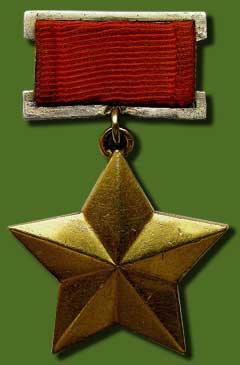 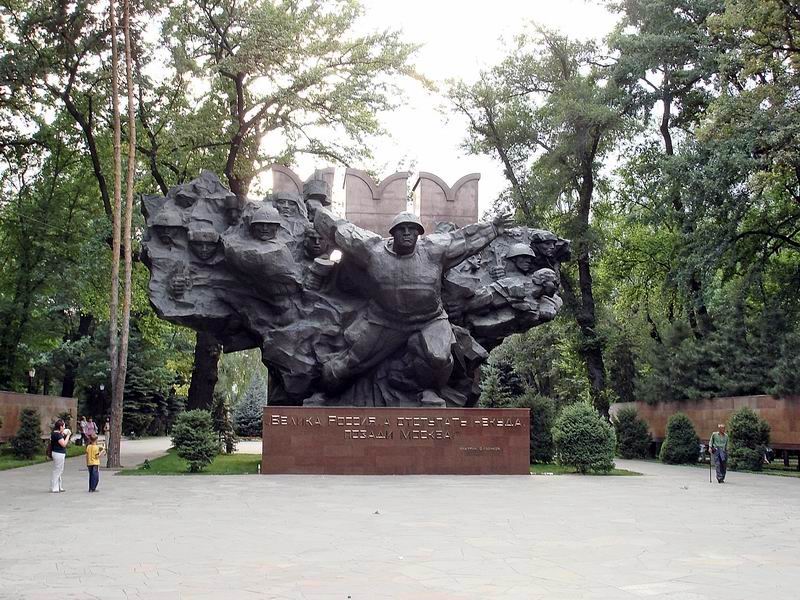 Панфиловцы
Одним из самых драматических и запоминающихся событий Московского сражения стал подвиг воинов-панфиловцев. На подступе к Москве в 
смертельном бою у разъезда Дубосеково (Волоколамское направление) воины-панфиловцы отбили атаку  50 вражеских танков, уничтожив 
значительную часть из них, остановили продвижение противника. В критическую минуту боя тяжело раненый политрук В. Клочков - Диев первым 
бросился со связкой гранат под вражеский танк, взорвал его и погиб смертью героя. Остальные бойцы последовали его примеру. Большинство из 
них пало на поле битвы. За беспримерное мужество и отвагу, верность воинскому долгу Президиум Верховного Совета СССР  присвоил участникам 
этого легендарного боя звания Героев Советского Союза. Среди 28 героев-панфиловцев были русские И. Шадрин и Н. Трофимов, 
украинцы Г. Петренко и Я. Бондаренко, казахи Н. Есибулатов и А. Косаев, киргиз Д. Шопоков и другие. 
Всего по итогам битвы под Москвой Героями стали более 100 человек.
147 национальностей
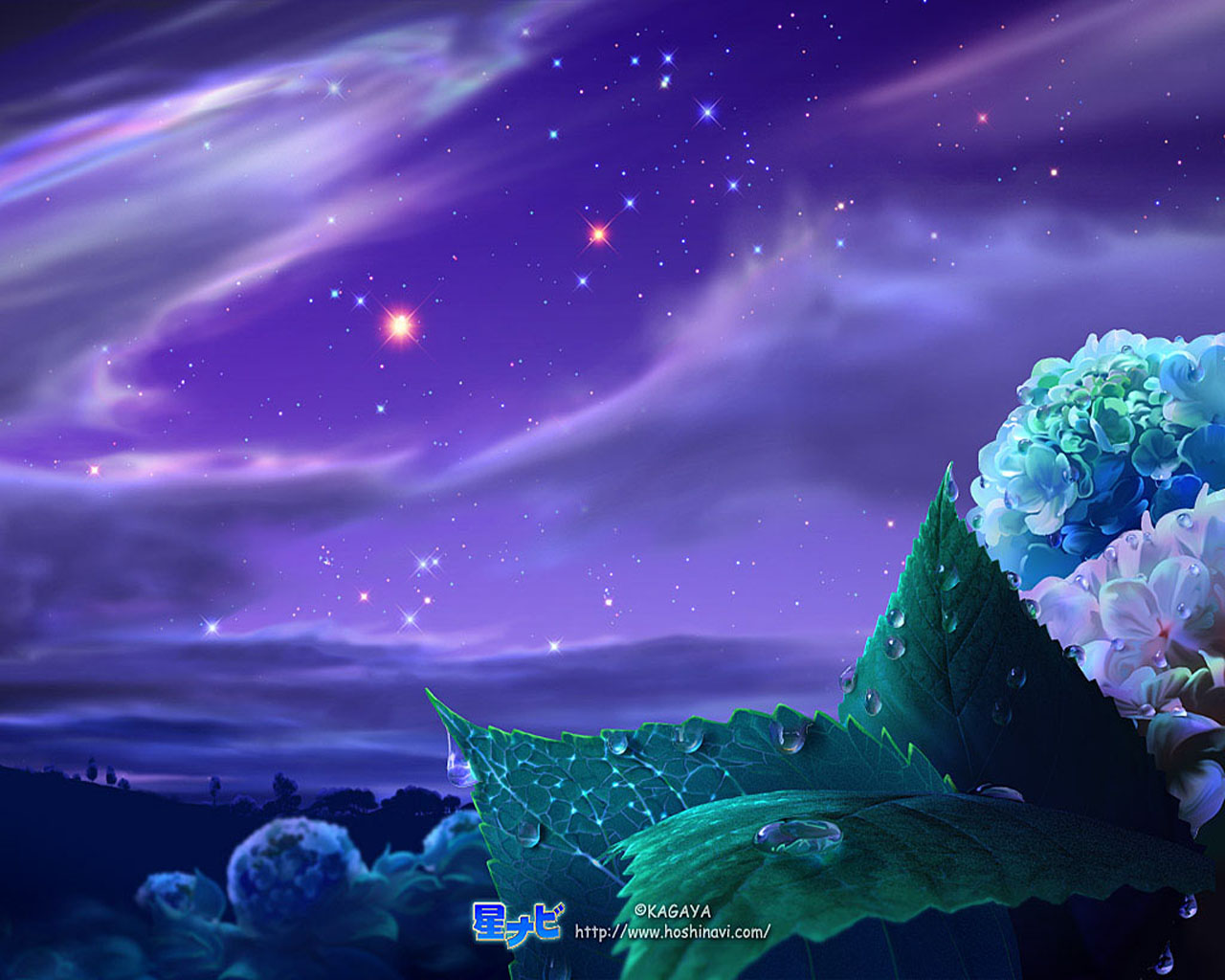 Все люди нашей огромной России имеют между собой много общего, несмотря на различия.
Перед вами пословицы и поговорки различных народов, проживающих в России и в Москве, кроме русских:
Сначала свари слово, потом вытащи изо рта (тат.).
Близкий сосед лучше далекого родственника (арм.).
Горькая правда лучше сладкой лжи (каракалп.).
Лучше хорошо молчать, чем плохо говорить (монг.).
У каждого свое горе (уйгур.).
У труса в глазах двоится (узб.).
Ружье убило одного, а язык тысячу (чечен.).
Вместе тесно, врозь трудно (осет.).
Ищи не дом, а соседей (азерб.).
С коротким языком жизнь длиннее (туркм.).
Старое новое бережет (чуваш.).
Дерево красиво листвою, человек одеждой (казах.).
Дома и дерюга мягка, на чужбине и шелк грубее дерюги (монг.).
Когда видишь у человека недостаток, помни, что у тебя их
несколько (кор.).
У доброго хозяина и пустой суп вкусен, у злого и жирный плох (башк.).
Завершите предложения:
Между москвичами, представителями разных рас, языков, вер и т.п. 
могут быть любые отношения, кроме _______________
В стране могут быть замечательные законы, могут исчезнуть многие 
проблемы, связанные с межнациональными, межкультурными и 
межконфессиональными отношениями, но выбор модели поведения в 
каждой конкретной ситуации всегда будет зависеть только от 
_______________________________________________
Необходимо, чтобы любой человек, независимо от его 
вероисповедания, национальности, языка и т.д., чувствовал себя в
России и ее столице полноправным _________________________
Одна из тенденций развития современного мира заключается
в росте полиэтничности, подвижности населения в результате 
межгосударственных и внутренних миграций. В этих условиях наш 
город вполне может и должен стать примером 
__________________________________
Все граждане России: и молодые, и старые, и образованные,
и неграмотные, рядовые и находящиеся наверху власти – должны
воспитывать в себе нормы и принципы ______________________
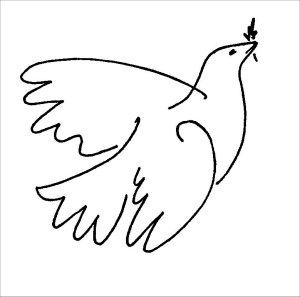 Ради мира на Земле
Мы отвергаем любое насилие, в качестве метода разрешения
сложных вопросов, а потому стремимся к единению.
Диалог – путь к пониманию.
Уважение к иноязычному населению,          к   традициям других
людей, их верованиям, обычаям,
 терпимое отношение к беженцам, мигрантам,
 сострадание и сочувствие к потерпевшим:
 большинство их них не от хорошей жизни 
покинули родные места.
В природе в принципе не бывает плохих и хороших народов.
В любой среде можно найти и тех, и других. 

«Плохими» могут быть отдельные представители или группы (предатели, преступники, бандиты, убийцы, воры и пр.). 

Нельзя по отдельным персоналиям ненавидеть и обвинять всех.
Нам нужно учиться жить в согласии в этом огромном многообразном мире.